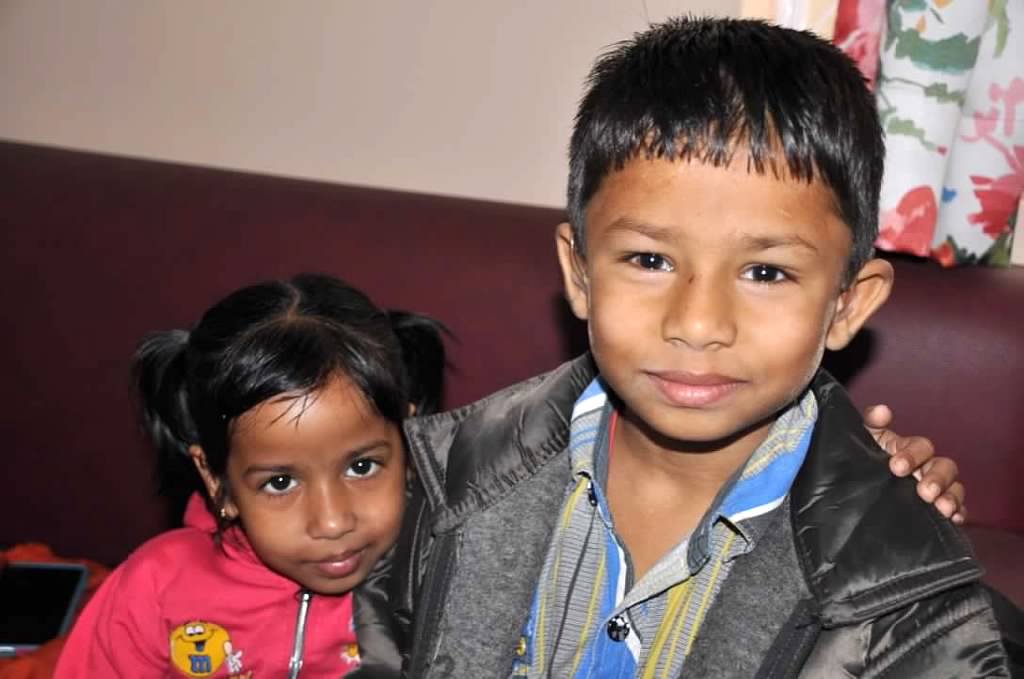 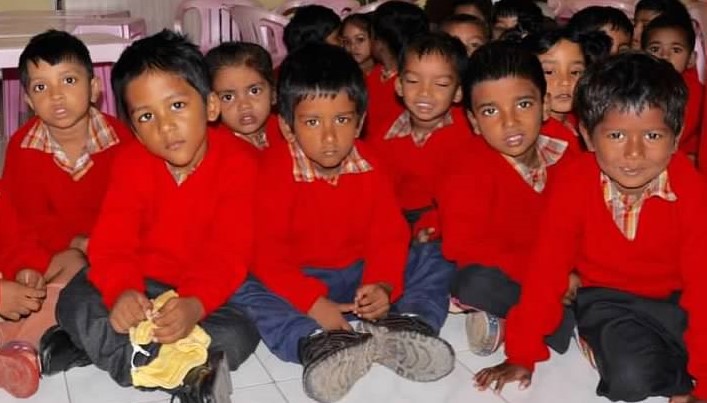 Needs Assessment of Health Priorities of Parents and Children Served by Jan Seva School in Kolkata, India
Colleen Longacre, HSRPA PhD Student and Margaret Rothstein, MCH MPH Student
BACKGROUND
RESULTS
RESULTS
The Jan Seva School currently provides educational opportunities and health care initiatives to children and mothers from poverty-stricken areas of Kolkata, India.  In January 2016, two students from the University of Minnesota School of Public Health traveled to Kolkata to conduct a needs assessment of Jan Seva and population it serves, in order to evaluate the success of programs to date  and to ascertain what new priorities the organization may want to aim for.  A major component was understanding the community’s perception of Jan Seva’s programs.
Jan Seva is well-regarded and well-trusted among parents.  Jan Seva is generally viewed as a refuge and safe space that is providing a holistic education for their children.  Many mothers said that their children are learning important health lessons and introducing them at home.  
Jan Seva provides much needed services, but is somewhat removed from community life.  Parents indicated that many of their children receive health services at the Jan Seva clinic; however few reported having used Jan Seva services themselves.  This includes both the medical clinic as well as the vocational/educational adult training programs Jan Seva offers.  Jan Seva is somewhat removed from the home/community life of the families – it is not integrated with other community structures.
Major health concerns of the parents mirror pattern of clinic visits.  When asked about the concerns they have for themselves and their children, parent’s responses fell primarily into three main categories: 
Asthma and respiratory conditions.  Many mothers cited asthma, coughing, and colds as a primary concern for the health of their children, particularly in the winter season (December – February).  Air pollution, cramped living conditions with poor ventilation, and indoor cooking with traditional cook stoves and fuels.   This could be caused by air pollution, cramped living conditions with poor ventilation. 
Nutrition.  Many mothers had questions about breastfeeding, weaning, introducing foods to the children, concerns about what they eat at home, and force-feeding practices. 
Hygiene/sanitation-related health concerns. Many mothers sought general information on how to keep their homes clean and prevent illness.  Some expressed concern about lack of access to proper sanitation and having to share toilet/latrine facilities with other families. 











 
Parent health concerns were consistent with the findings of the audit of the clinic records, which found that asthma and respiratory conditions were the primary reason for child clinic visits in the winter season (Figure 1), and that many clinic visits were for illnesses related to hygiene (including skin infections and gastro-intestinal problems) (Figure 2).  These health concerns were also raised by the doctors in interviews with them.
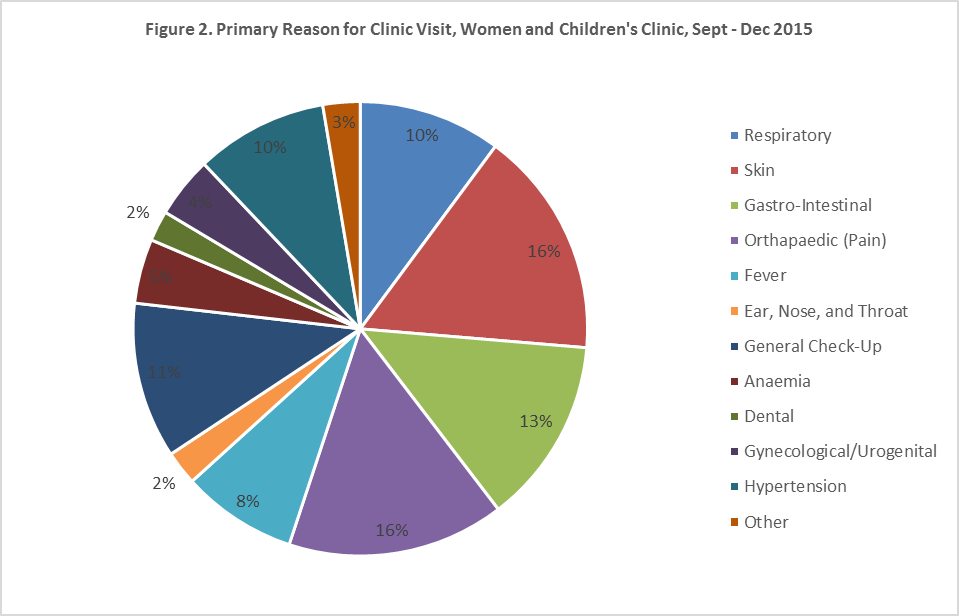 METHODS
Three focus group discussions with Jan Seva beneficiaries (parents whose children attend either the Amicale educational program or the Udaan education program for children with special needs), to better understand how they view Jan Seva, the health concerns they have for themselves and their children, and what health information and services would be most beneficial to them.  A total of 43 individuals (40 women, 3 men) participated in the focus group discussions. 
Medical records from the Amicale clinic for school children and Women and Children’s clinic for community members were reviewed to get a better understanding of how the clinic was conducted and how visits were documented.
Interviews were also conducted with the two doctors serving the clinics to better understand how the clinics operated and what they saw as the major needs of the community.
Parents lack a mechanism to access health information within their community.  Parents expressed that there is not currently a source for health information within their communities, and that they do not have somewhere to go to access health information and to ask questions.  
Domestic violence continues to be an unaddressed problem within the community.  Parents also lack a platform or forum to advocate for their health and safety.  Many expressed concerns of domestic violence/spousal abuse, and this may be a major barrier in more women accessing the adult education programs that Jan Seva currently provides.
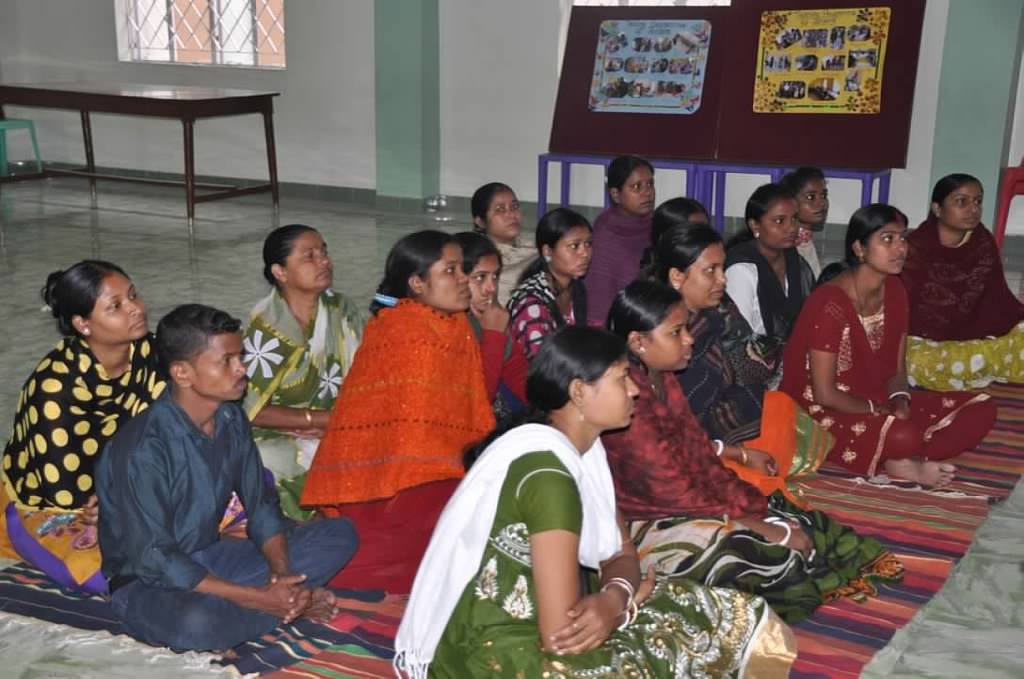 CONCLUSIONS
One area for Jan Seva to prioritize is to leverage the remarkable trust that they have built with these families to extend their reach and bridge the gap between what happens at school and what happens at home/in the community.  
Out of the results of the needs assessment, Jan Seva is planning to work on development of a community health worker program in the coming year.  The primary purpose of the program is to educate parents on health topics and act as resource for parents’ health concerns, thereby extending the reach of Jan Seva’s current services.  The first set of education materials have been prepared in Bengali on asthma and respiratory illness, the primary health concern identified in focus group discussions. Interventions will  include counseling on use of gas cook stoves, proper cough etiquette, opening windows for ventilation, and proper management of respiratory illnesses (i.e. taking all antibiotics as directed). 
 Jan Seva is currently working to recruit a community health program coordinator to oversee the program.
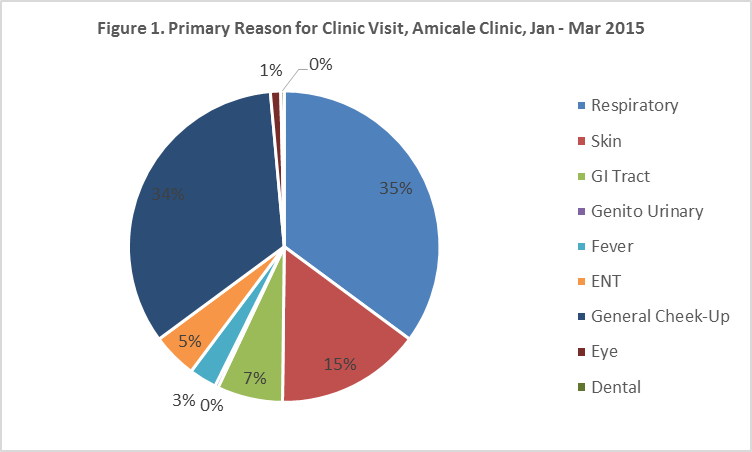 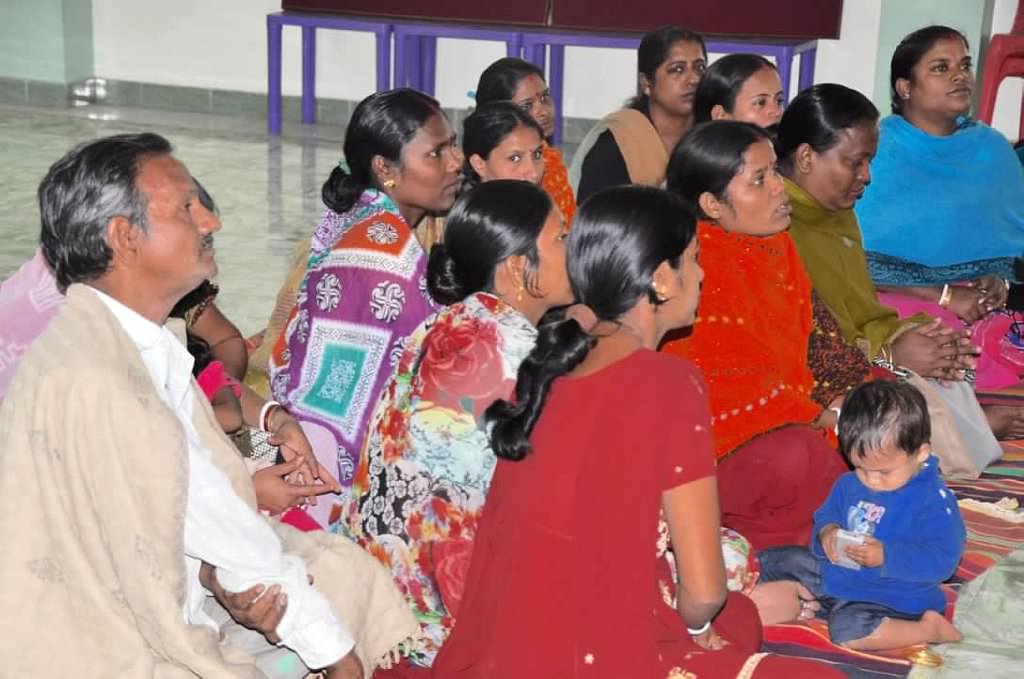 ACKNOWLEDGEMENTS
We would like to thank Pathways to Children, a Minneapolis-based non-profit organization that sponsored our trip and continues to support Jan Seva’s programs. We would also like to thank the Society for Indian Children’s Welfare (SICW), the local non-profit that founded and operates Jan Seva and continues to provide hope and opportunities to Kolkata’s children.
Parents participate in a focus group discussion at Jan Seva School in Kolkata, 6 Jan 2016.